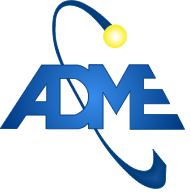 Incorporación de información de pronósticos en un Optimizador Dinámico Estocástico.
ADMINISTRACIÓN DEL MERCADO ELÉCTRICO.
1
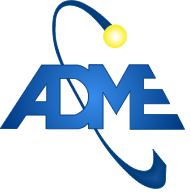 Índice
Optimización dinámica estocástica.
Modelo de procesos estocásticos.
Reducción de estados e introducción de pronósticos.
Ejemplo y resultados.
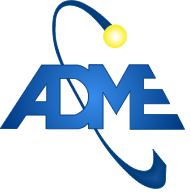 Optimización dinámica estocástica??
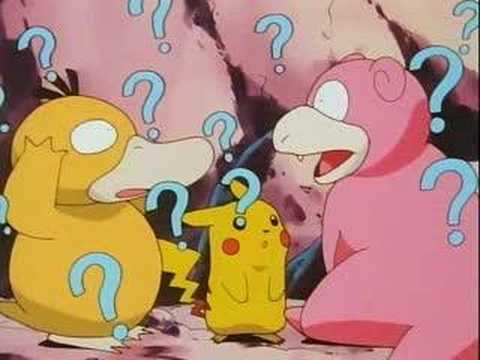 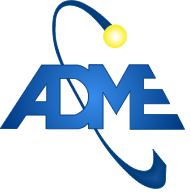 Optimización dinámica estocástica
Ejemplo de sistema dinámico, represa con embalse.
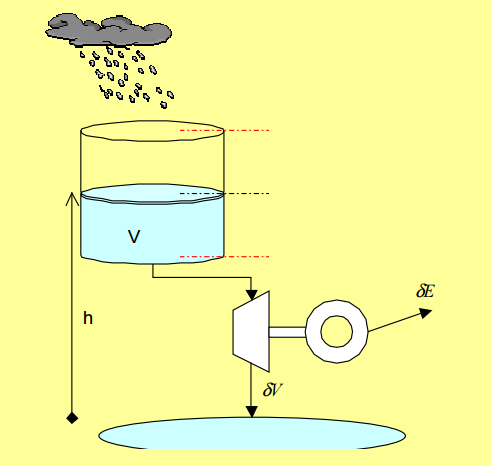 Proceso estocástico.
Variable de estado.
Ec. dinámica del sistema
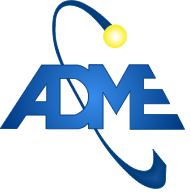 Optimización dinámica estocástica
Cómo funciona el método?
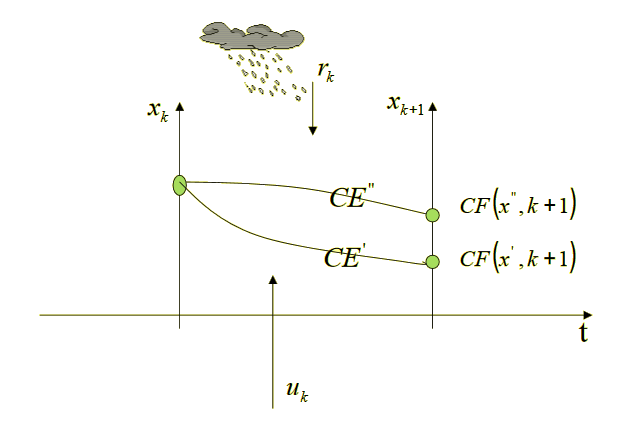 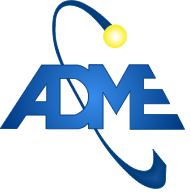 Modelo de procesos estocásticos
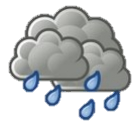 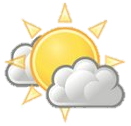 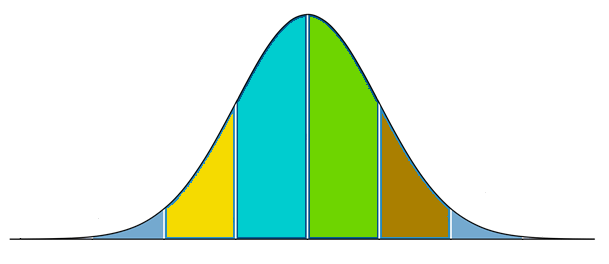 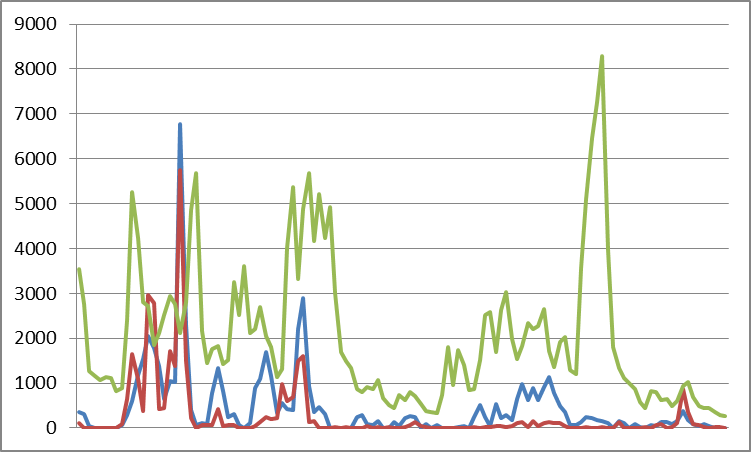 E
G
C
H
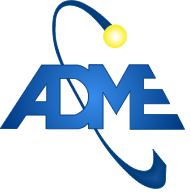 Sintetizador CEGH
(Correlaciones en Espacio Gaussiano con Histogramas )
Identificación del sintetizador:

Encontrar una transformación, “los lentes del CEGH”, que pase la serie histórica del “mundo real”  al “mundo        gaussiano”.

Identificar un filtro lineal, en el MG, que minimice el error de predicción en valor esperado.
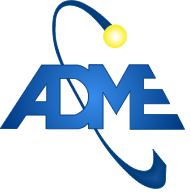 Los lentes
Histograma de amplitudes




Distribución normal estándar acumulada
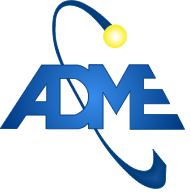 El filtro
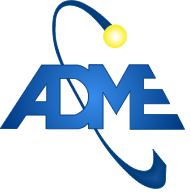 El filtro + Pronósticos
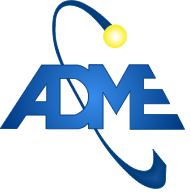 Reducción de estados e introducción de pronósticos
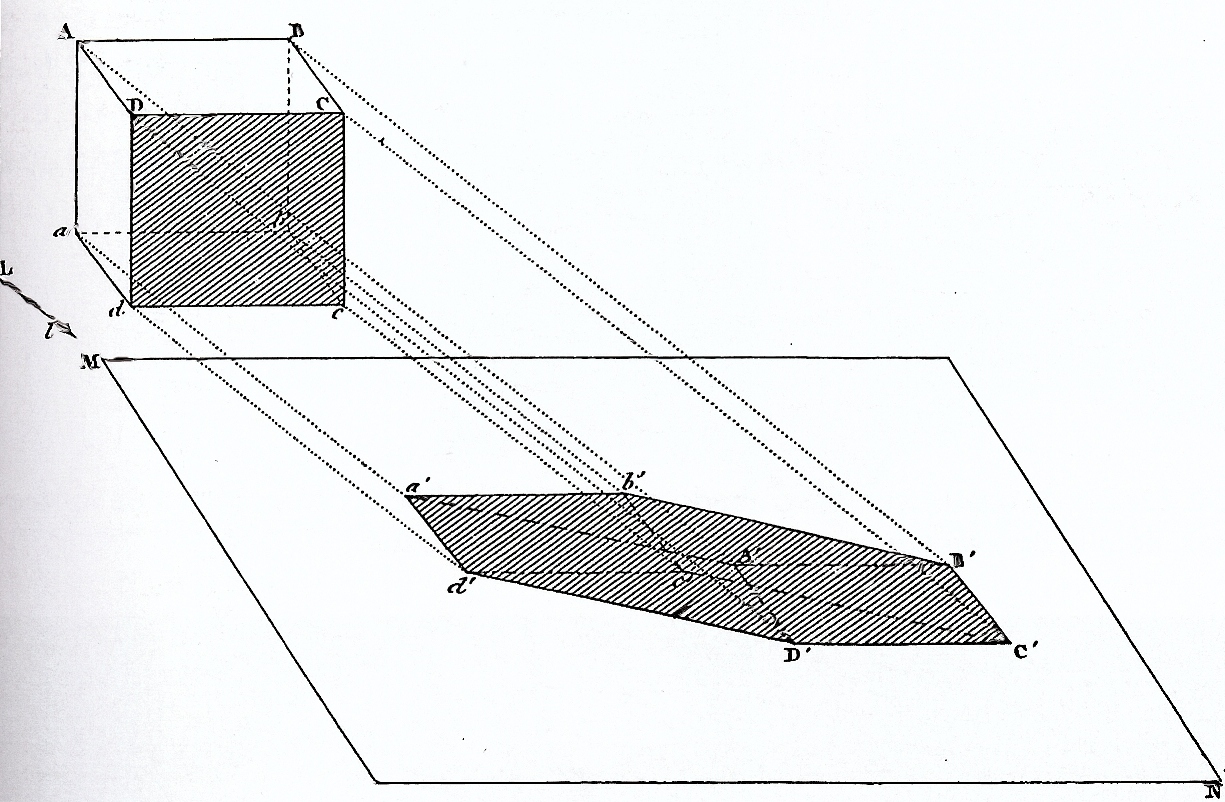 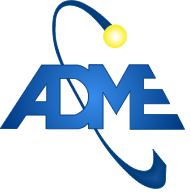 Reducción de estados
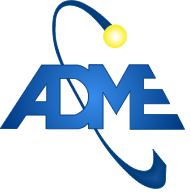 Posicionamiento del sistema
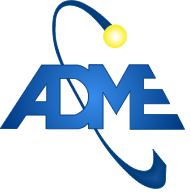 Ejemplo y resultados
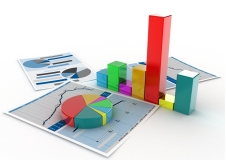 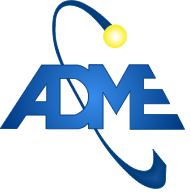 Caso de prueba
Programación de despacho semanal.
SR: Sin Reducción
RP: Reducción parcial
RT: Reducción total
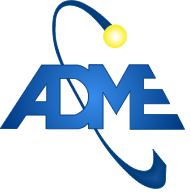 Muchas gracias!
16